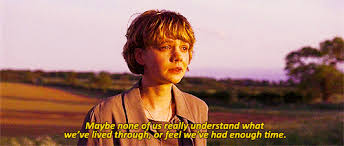 Never Let Me Go
Revision Guide
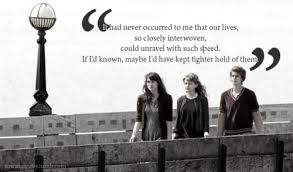 Never Let Me Go: Revision Notes!
This page is going to be about how to answer the question- whatever the question may be!
Important things to consider- according to AQA
Answers should:
• be relevant – you don’t need to write everything you know about the text, only the things that relate to the question 
• be sufficiently detailed – it is better to give a lot of detail about a small part of the text than trying to cover lots of different points 
• be well structured – with a clear introduction which addresses the question and a clear conclusion that returns to the question 
• use effective vocabulary – including literary terms where relevant 
• use well-chosen evidence/quotations to support points.
To gain top marks, candidates should show an enthusiastic and critical personal response. The best candidates write about the author’s methods and purposes, and will concentrate on comment, not content.
This isn’t rocket science. 
You really only need to make about 3 points to answer the question. It is better (I feel like I always say this!) to write more about less- this basically means that you explain your idea in full detail with a couple of good examples from the text.- and there is the proof that AQA agree!
Of course, 3 is known as a ‘magic number’, but be realistic and ambitious- 3 points is everyone’s aim, but if you can make 4-5 detailed points then DO IT! You know your own limits.
Also, a bullet pointed plan may feel like a waste of time, but if it helps you organise your thoughts, avoid wasting time, avoid repetition, then it’s worth those couple of minutes you think you’ve wasted.
PLAN! I know, I know, “it’s a waste of time”! If only I got a pound for every time someone telepathically told me that (because you never say it to my actual face, I see it in your eyes though!) I’d buy some shoes. 
It ISN’T a waste of time though- because it helps you do the following:
 Check your points are varied;
 Give yourself a sense of direction- you know what you have to move onto and when you’ve finished overall;
 Keeps you focused and prevents ‘going off on a tangent’;
 Helps the examiner see what points you would have made if time isn’t on your side...

ALSO- if you do end up running out of a time, a clear plan can save you a mark or two.
Use bullet points or a mind map to plan- just quick notes rather than full sentences, e.g.
They want to know their heritage- Ruth’s original and how she felt when it wasn’t her, Kathy’s search in pornography.
No surnames- letters used when kids called same first name
Identity
Euphemisms define their roles/purposes in society- donor, carer.
Getting started- Getting points across- Getting to the end!
Introduction- I would simply get on with the first point you HAVE planned (subtle aren’t I), but open the whole thing with a repetition of the question e.g. Throughout the novel Never Let Me Go, Ishiguro uses euphemisms to shape the central characters’ identities…
Middle- hopefully you make a few points here. What I do want to remind you of is that you are not a genius creative writing critic reviewing the novel i.e. Ishiguro could make this better if only he... Errr no. 
You can of course say stuff like: Ishiguro successfully creates a really eery dystopian sense of identity when he…And stuff like: The use of euphemisms like “donor” really effectively disturb the reader, by implying that the removal of their organs is voluntary... Just don’t go writing her a guide on how to be awesome. Massive cringe. 
Conclusion- This should be a summary of your main points. Basically you are repeating yourself, but whacking all those good points into one final list. E.g. In conclusion, it is Ishiguro’s use of euphemism, art and culture, and the characters interest in ‘originals’ that contribute to the representation of identity as being lacking or essential throughout the novel.
5 Tips:
Pick out key words in the exam and use them in your answers to clearly show the examiner you have covered them.
Make a brief plan- about 5 points to choose from
DON’T retell the story- the examiner knows it.
Use evidence ‘judiciously’- pick out the useful and relevant parts of a quote, not the whole thing unnecessarily.
Don’t confuse the author with the narrator- Ishiguro chooses everything! Example: Kathy uses euphemisms= NO. Ishiguro makes Kathy speak in euphemism= YES.
Finally: Revise. You will find it easier to answer the question if you are prepared. It’s pretty obvious really! 
Ways to revise: your class notes, YouTube vids, BBC bitesize website and re-reading the book. There are some great websites- I won’t lie, I used them to help me to teach you the novel, so they should prove useful for you revising it! Make sure you actually read through the sites actively rather than gaze at them passively!
http://www.shmoop.com/never-let-me-go/themes.html
http://www.bbc.co.uk/education/guides/zpxwmnb/revision/1 
http://www.litcharts.com/lit/never-let-me-go
Dystopian Tradition
Ishiguro’s novel follows the dystopian tradition- it explores an alternative world in which everything (or something crucial) is really bad. They provide both warning and comfort- we don’t want to make any decisions that lead us into a similar situation, but also we can relax in the knowledge that we aren’t currently living that reality. Dystopians generally focus on oppression, corruption, and stifled communication, and are known for having bleak endings which don’t really resolve any issues
Piecemeal
Kathy’s narrative style jumps back and forth between memories- picking topics and memories that jump from past to present. These jumps don’t seem awkward or stilted however, rather, they sound like the natural flow of conversation. The purpose of this is to create a dialogue with Kathy, even though we aren’t actually speaking- we know she is talking to us. It’s informal and relaxed, helping us to connect with her (an otherwise quite cold and removed character). Another effect is that of intrigue- Ishiguro writes in little enigmas in Kathy’s narration- words like “donor”, that appear in her tangents and mean nothing to us straight away. This means that, without any huge or dramatic events, our interest is maintained, and we are motivated to persevere with Kathy’s story.
Bildungsroman
Through Kathy’s narration, we watch a handful of characters growing up- their school, college and brief adult lives. We see them mature and change, and in particular we see how their education moulds them. The term comes from German- Bildung= education, Roman= novel.
Time Period
Like most dystopians, the novel doesn’t really harp on about anything that really specifies a particular period in time- no hansom cabs and gas lamps for example. But Ishiguro states it’s set with Kathy H, aged 31 sometime in the 1990s, reflecting on her earlier life which starts in the 60s. This lack of pop culture referencing serves to enable the reader to imagine themselves within the piece more easily, but also to set Kathy and crew apart from ‘normal’ society- they are removed from popular culture, and don’t engage with life in a way we can relate to.
Pace
Nothing ever really seems to happen in this novel, but somehow that’s ok. We plough on, intrigued and involved. Ishiguro’s achieved something very real with this. Perhaps it works because it mimics real life so brilliantly- the peaks and troughs, the slow ebb and flow of day to day life- except that Kathy’s life is anything but average. The shock and horror of her reality is allowed to sink in slowly. So we question it more, we get angrier, more emotional.
Context
Ishiguro
It may or may not be relevant, but hey- I’m not known for being 100% relevant. It’s part of my ‘charm’.
Ishiguro was born in Japan but raised in England, and considers himself a British writer- perhaps this understanding of being ‘foreign’ helps him to portray characters which do not blend seamlessly into society , or who do not instinctively or naturally pick up cultural habits or cues. 
His dad was a scientist- perhaps why NLMG has that whole medical, science aspect to it.
Or perhaps I’m talking rubbish.
Structure
Chronology
The novel is divided into three sections: Hailsham (her early childhood and teenage years); The cottages (almost like college or sixth form); and her carer years (as a young adult). Within those sections it isn’t exactly linear- she moves back and forth in time and memories, but they do tend be of the same ‘period’ at least. This chronology helps us to relate to the focuses and interest of Kathy and her friends at that point in time, and see the transition from innocence into a semblance of experience.
Science-Fiction
This book doesn’t seem especially ‘science-fiction’. Where are the UFOs and light sabres? The science fiction element in this comes from its pretence that medical breakthroughs occurred post WW2, and that Western civilisation has a controlled population of clones, whose existence and sole purpose is to be slowly killed for organ donations. Morbid stuff. Ishiguro is playing with current real world issues- there simply aren’t enough organ donors. Ishiguro takes us into an alternate reality in which ‘donors’ are in fact created. It renders the word ‘donor’ meaningless, and the process far less inspiring. Ishiguro isn’t really commenting on the state of the NHS or anything though, his meaning or message is more focused on the topic of humanity, which the science fiction element of the plot makes us consider: what characteristics make you fully human? Are all humans created equally- and how do we decide who is ‘more’ equal? Is it right to play God with science- is it ethical?
Timescale
Kathy’s memoir spans about 20 years, with the bulk of the writing being of her time in Hailsham. This focus is partly down to it being a perfect opportunity for Kathy to give us some necessary context on who is who, and what is what. We can then become more valid judges of character when faced with events, relationships and comments. But also, perhaps, Ishiguro is suggesting how formative our earliest experiences are- how are personalities and motivations are shaped by childhood interactions. Would Kathy have been so submissive and late to pursue Tommy had Ruth not clearly established her as a mere follower so early on? Would Kathy have been more of a conformist had she not witnessed Miss Lucy’s breakdown and rebellion? It makes us question how inevitable our futures are, and could genuinely influence the way that parents interact with their children. Or not. Whatever.
Imagery and Language in NLMG
Use of symbols: I could write so much about the symbols in NLMG and what they represent, but in a bid to keep this brief I’ll pick just a few and summarise:
The boat- an abandoned fishing boat. Symbolises them- abandoned by society, stripped of its usefulness and left to rot. It is damaged and stuck- unable to catch the tide and freely sail away. 
The woods- symbolise the menacing and threatening world which Hailsham serves to protect the children from. The children perpetuate and create myths about the horrors of the woods which shows that they are submissive, incarcerating themselves as much as any Guardian does.
Norfolk- “lost corner of England”- only known as lost because it’s the one English country that Miss Emily hasn’t got a picture of! It becomes a place where they think all of their lost items go, waiting to be collected and found. In a way this place represents hope for them- a place where maybe the answers lie, where memories will live forever. When Kathy finds her long lost Judy Bridgewater tape in Norfolk it sparks a moment of hope and nostalgia- something worth holding on to. 
Judy Bridgewater Tape- reminder: this is not a real song or artist! But this is Kathy’s prized possession at Hailsham. Its symbolism is complex and links to the key scenes in which it is mentioned. For Kathy is symbolises a narrative she will never live out (having a baby) and demonstrates her ability to empathise. It also symbolises her own sense of nostalgia and sentimentality. For Madame it symbolises a young girl wishing to hold on to her life. For Tommy is symbolises friendship, and a deep connection. The title of the book is the title of the song. It’s loaded with meaning- and is both profound and emotional.
Gallery- Madame’s infamous gallery, in which students’ art work is showcased. The gallery is merely a matter of pride for the kids at Hailsham- they know it matters, but they don’t know why. Later, it becomes the centre of the conspiracy of deferrals- the gallery represents love. But in reality, Madame and Miss Emily reveal they used art to try to prove to society the clones were like humans- they had vision, insight and humanity- they had souls.

Sales & Exchanges- These heralded events at Hailsham help to foreshadow the roles of the students who engage in them- they will be exchanged- value will be placed on them- they are considered rubbish, but what they offer becomes precious to the new owner whose life it has saved.
Pathetic Fallacy
Throughout, Ishiguro uses pathetic fallacy to reflect and foreshadow the moods of characters and events. He plays it pretty safe with this- rain represents sadness, wind dishevels hair when a character feels they can’t organise their feelings neatly, light creeps in when a character begins to feel hopeful. For example- Miss Lucy tells the children they will all be sacrificed as donors one day during a rainy spell, and once she feels relieved of that information (thinking she has just enlightened them all in a positive way) out comes the sun and Miss Lucy suggests they all go out and enjoy it. 

Euphemism
This is a key part of language analysis for the novel- and something that could (and should) be relevant to any question on character, and most theme questions. Ishiguro makes euphemism part of the students’ every day language- the words they use are kind, considerate, and often understate the actual reality of the thing/ situation they are describing. Clones are “students”, who will be “donors”. One day they will “complete”. The euphemisms not are ‘kind’ because they make each thing sound more appealing and democratic, but they are also lies: Are they really “donors” if they have no choice? The phrase “complete” makes them sound important- as though they have completed their mission, but was it a mission that they chose? The adults that control and monitor them are called “Guardians” which makes them sound protective and parental- but what they guard them from is freedom, the truth, a future. 
Euphemisms also serve to build intrigue and tension- as Ishiguro’s Kathy uses these terms before we really understand their context or hidden meaning, and so the reader is mystified, mimicking the vulnerability and confusion the characters themselves are shown to have about their purposes and existences. Ishiguro uses them to help us empathise.

Narrative Voice
Kathy’s first person narrative uses direct address, which is quite an unusual move for a novel really. Ishiguro wants to invite us to be part of the situation- we are donors too. We were once students- like Kathy- and facing a future of donations and death. “You probably had… I don’t know what sort of school you went to...” etc. You may have also noticed Kathy has a very particular way of speaking- Ishiguro painstakingly maintains a flat, dull, repetitive and humourless voice- all making it a bit hard to ever really love Kathy, but representing how cautious she is about connecting, how disconnected she is from humanity as a result of the existence she has been forced into. She is an unreliable narrator- partly because she is using memory which we all know is an imperfect catalogue, but also because she is either oblivious to what is really going on, or because she is in denial of it. As readers we have to infer what is really happening to characters, based on the hints and clues Ishiguro subtly and ingeniously gives us throughout her discourse. 

Imagery
Actually, there isn’t a fat lot of this in the novel in the traditional sense; Kathy isn’t one of life’s dreamy or imaginative thinkers- and Ishiguro reflects this with a rather literal approach to language when she explains what she has witnessed and experienced. But this doesn’t mean to see imagery techniques aren’t employed- they just aren’t so obvious. Symbols are used repeatedly- it’s just that Kathy is oblivious to fact that they are symbols. It works a bit like dramatic irony. For example, when they go to see the boat: Ruth and Tommy sit on a gnarled, half rotten stump of a tree trunk whilst Kathy sits on a much healthier and solid one- symbolising their respective states- Ruth and Tommy have donated, Kathy hasn’t. Obviously Ishiguro includes those details for good reason, but Kathy isn’t speaking metaphorically deliberately. Pathetic fallacy is a key feature, and there are a few hidden meanings with names- for example Hailsham: ‘Hail’ is an aggressive and stinging type of weather, ‘Sham’ also means lie’. 

Water Imagery
A lot of water imagery is used too- particularly when describing Tommy, but also more generally. For example: Tommy's childhood fantasy that he was splish-splashing through water after making a football goal; The art gallery in Norfolk, which is filled with sea-themed paintings ; Ruth's dream that she was at Hailsham and the grounds were flooded; Tommy's image of two people in a river, trying to hold onto one another despite the strong current. Water represents life/survival, freedom, but also danger and power. Essentially (catchphrase alert), you pick the representation that best fits the moment. To be a bit more general though, water is both ‘good’ and ‘bad’- as is life. Yeah that interpretation is a bit simplistic, but you can make it sound fancier in the exam.
Exam style questions on character:

Explore some of the ways in which Ishiguro presents Kathy’s friends Ruth and Tommy, and how he makes them into interesting, believable characters.
Explore the roles of guardians, and how they are represented.
Explore some of the ways in which Ishiguro presents Kathy as a kind and caring character.
Explore some of the ways in which Ishiguro represents Ruth as flawed character.
Explore some of the ways in which Chrissie and Rodney influence the central protagonists
Themes in NLMG
NOTE: This is not an exhaustive list of themes or their features- just a starting point. Use the online links to develop this revision.
Life, Death and Humanity
Ishiguro raises the question: can you be a fully developed human being if you are artificially created, parentless, with the sole purpose of being harvested for organs? It’s the question that Madame and Miss Emily seek to answer in the creation of Hailsham, but it seems that no amount of proof changes the fact that Kathy and crew are destined to de. Interestingly, it’s the ‘real’ people (not the clones) whose humanity comes under fire from the reader once the novel is over: could society ever be so cruelly dismissive of another person’s life- a life they had created- for such selfish purposes? The likes of Miss Emily look at the students/ clones as subhuman, and treat them appallingly.
Impending death hangs over every student, even though they choose not to acknowledge it most of the time. The reader questions why they don’t just run away- but remember you’re questioning their submission from outside of this dystopia. The clones don’t have legitimate identities- they belong to the government, and are indoctrinated from birth to accept this horrific fate as though it is a privilege. In many ways you could say they are lucky- they know how their lives will end, and are made to feel as though they have contributed positively to society- not a certainty that is to be underestimated. 
Life is also linked with death- “we all complete” is true enough, and reading NLMG certainly makes you feel your life is precious. It’s painful to experience the ache and tragedy of Kathy and her friends’ premature deaths, without any of them having really experienced what we might deem to be a life worth living. Perhaps Ishiguro wants us to take stock of what truly matters- not to waste a single moment or opportunity. It’s actually quite a lovely message, although communicated in a bit of a grim way!
Identity
Identity is the preoccupation for the donor characters in this novel. 
They only have first names, instantly stripping them of identity by not associating them with a family or history.
Their purpose in life is boiled down to two euphemisms: donor and carer. These are euphemisms because they sanitise the actual roles being performed, and make them seem kind and less morally grotesque. 
Through Ruth, Ishiguro reveals the idea that they are cloned from “trash”, bringing into question whether our identity is truly marked by nature or nurture.
They don’t admit it, but their identity is important for the characters- how they represent themselves through their art, belongings at school, and identifying their ‘originals’ once they have left. 
Art shows each students inner soul- or so the students and Guardians believe. They view art as a key piece of proof in defining your identity.
Losing and Finding
By end of novel, Kathy has lost everything and everyone- except her memories; Ishiguro is perhaps making the reader reflect on their own, and cherish them- endeavour to make more.
Norfolk is the ‘lost corner of England’- see notes on it as a symbol- and also is the place where Chrissie and Rodney lose hope on deferrals. At the end of the novel Kathy imagines everything she has lost- including Tommy- washing up on Norfolk beach. In a way, Norfolk represents hope- it’s where they imagine they will be reconnected with things, people and ideas.
Friendship and Love
 Like in ‘real life’ friendship amongst the clones is fickle- best of mates one minute, and rivals the next- helping to show they are really no different to ‘originals’.
 They each have their own role to perform within friendship groups- Ruth is a natural leader, Kathy the caring and sensitive one, Tommy the one who is goaded for laughs… Ishiguro shows how these roles are established early on and even though the characters grow and change, their assumptions about how everyone should fit into their role doesn’t. 
In the absence of family, friends become a replacement, and are all the more important to them. In a way, Ruth and Kathy are more like sisters with their squabbles. Ruth does truly care for Kathy, but envy and insecurity supersedes that. 
The clones don’t seem to really understand love- perhaps because they haven’t had examples through parenting, and it isn’t a topic of discussion at Hailsham. Sex is, however. And sex is treated very much as a formality- an extra thing you get to do once you are ‘grown up’ enough. The students are all keen to give it a try, but don’t attach any emotion or significance to it.
The only examples of love they do have are from TV shows in the cottages- Kathy notices how the veteran couples all have similar mannerisms (copied from TV characters), and Ruth starts to imitate them with Tommy (who is oblivious). This shows how much they crave emotional guidance and parenting.
Ruth claims Tommy almost definitely because of jealousy. She senses a connection between him and Kathy- and perhaps because she doesn’t really understand what it is/could be, but knows that it is good, she tries to snatch it. Tommy understandably goes along with it because he doesn’t understand the connection either, and after years of being the joker in the pack, who can blame him for agreeing when the queen bee chooses him?
 Even when the ‘true lovers’ are reunited in the latter section of the novel, it doesn’t seem very ‘Gone with the Wind’- there’s no swooping off feet, or wild declarations. Even their first sexual experience together reads quite coolly “we were really happy about it”- admittedly, this may be because Tommy’s body is scarred with the marks of past organ donations, and Kathy's witnessed a lot death…Kathy and Ruth
Dreams, Hopes, Plans
Miss Lucy squashes their childhood hopes and dreams with brutal truth- their destinies are pre-determined.
Deferrals become a dream when Chrissie and Rodney inform them of the rumour
Kathy dreams that they will all wash up on Norfolk’s shore- showing she still has hope,, and her dreams of love haven’t been killed.
Miss Emily and Madame dreamed of Hailsham being a new way of nurturing the clones, allowing them childhoods- motivation for it isn’t clear, considering they aren’t trying to stop the donor scheme along with it. Perhaps it’s like humane organic farming- they want better, more ‘cultured’ organs!  Hailsham isn’t the norm though- other donors prove this when they are in awe of her education.  While Miss Emily & Madame hoped to prove that the clones were worth nurturing, they didn’t succeed- Hailsham was closed and future clones are raised in “deplorable conditions”.